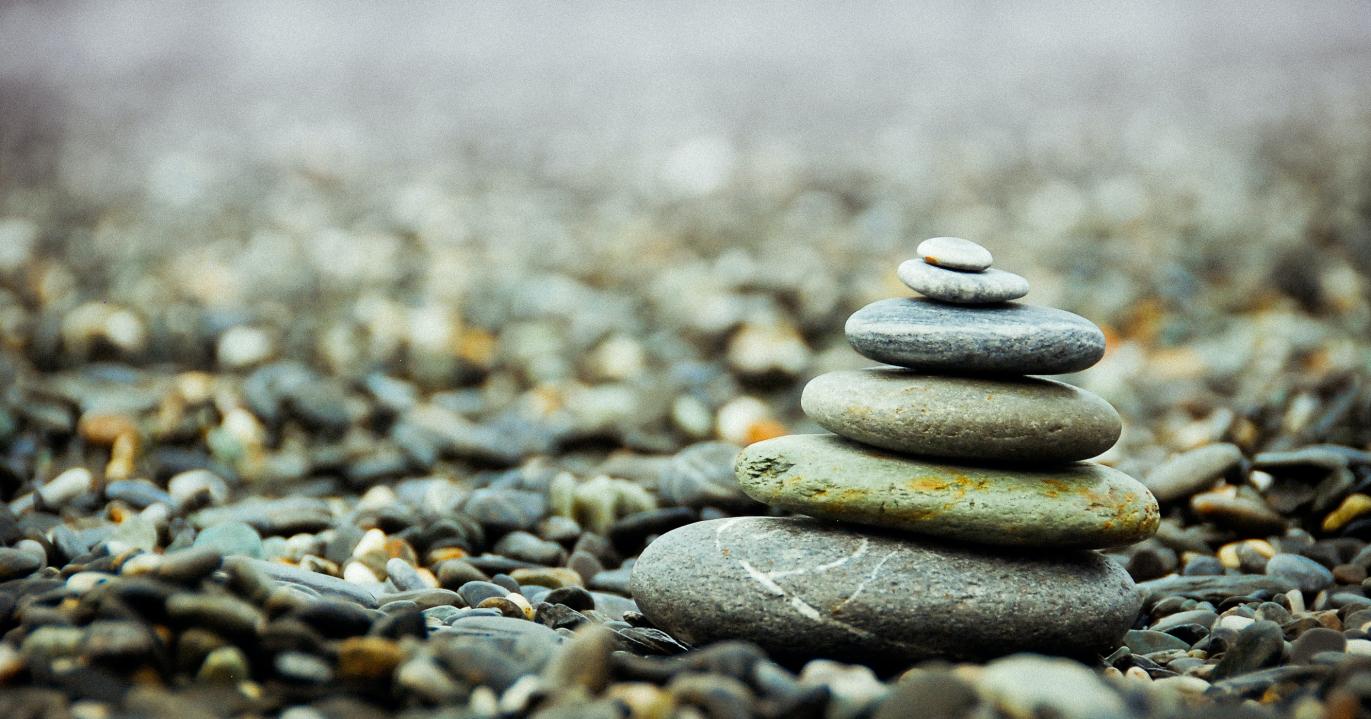 Your Logo
Session 3
Mindfulness of Emotions
EverydayMindfulnesswithYour Name
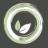 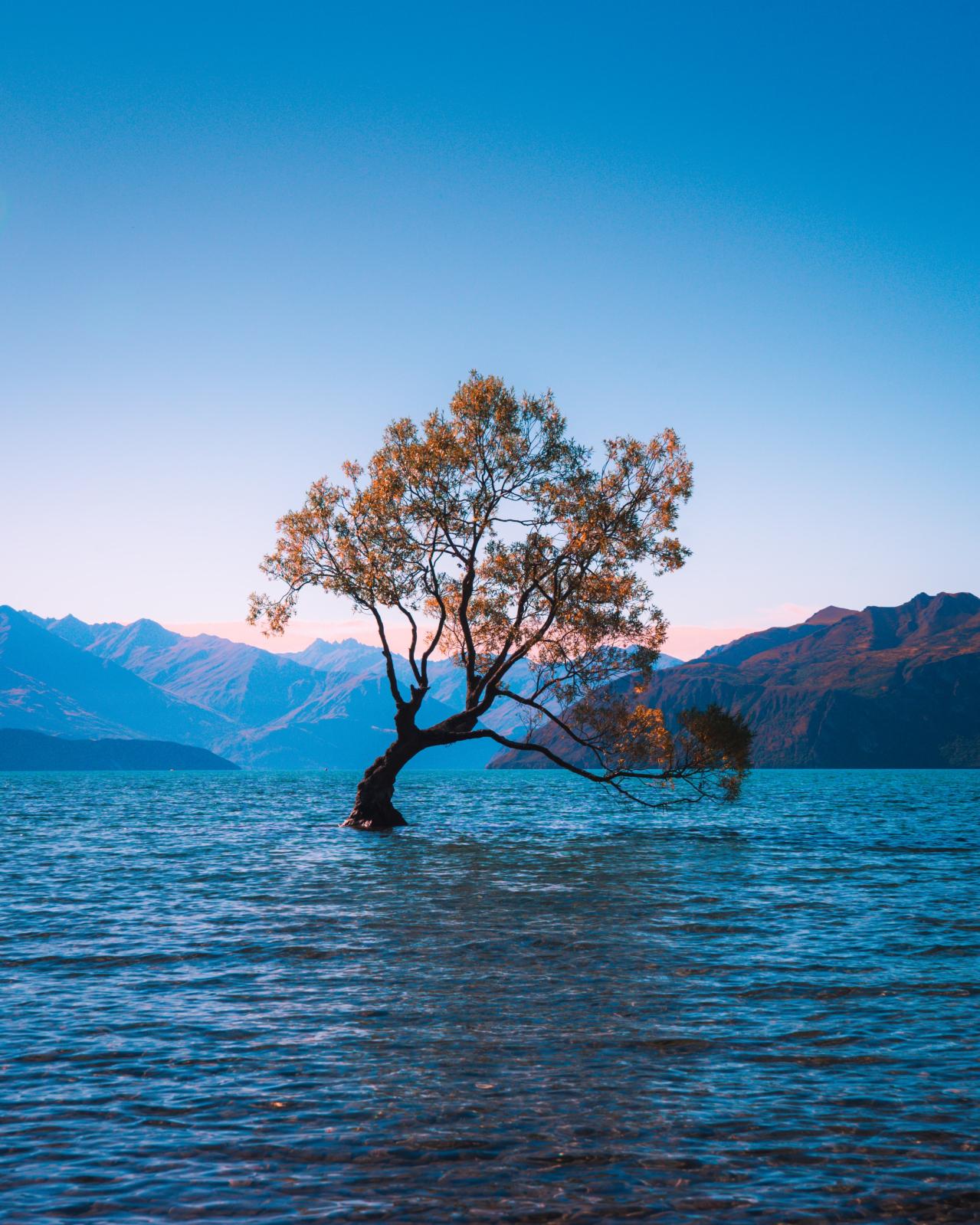 Emotion (n):a psychological response to stimuli in the body and brain.
2
[Speaker Notes: a psychological response to stimuli in the body and brain.]
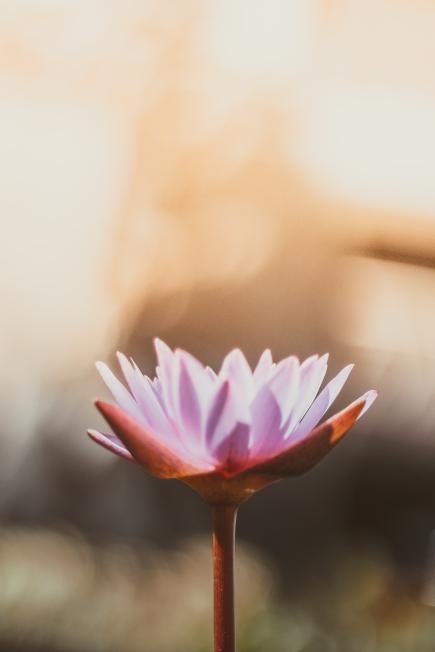 Emotions are . . .
Activated by stimuli

Responses to the body and mind

Part of the whole self

Normal and necessary
3
Emotional Responses

Write down the emotion each image elicits in you. There may be more than one.

There are no right or wrong answers, only your answers.
?
4
5
6
7
8
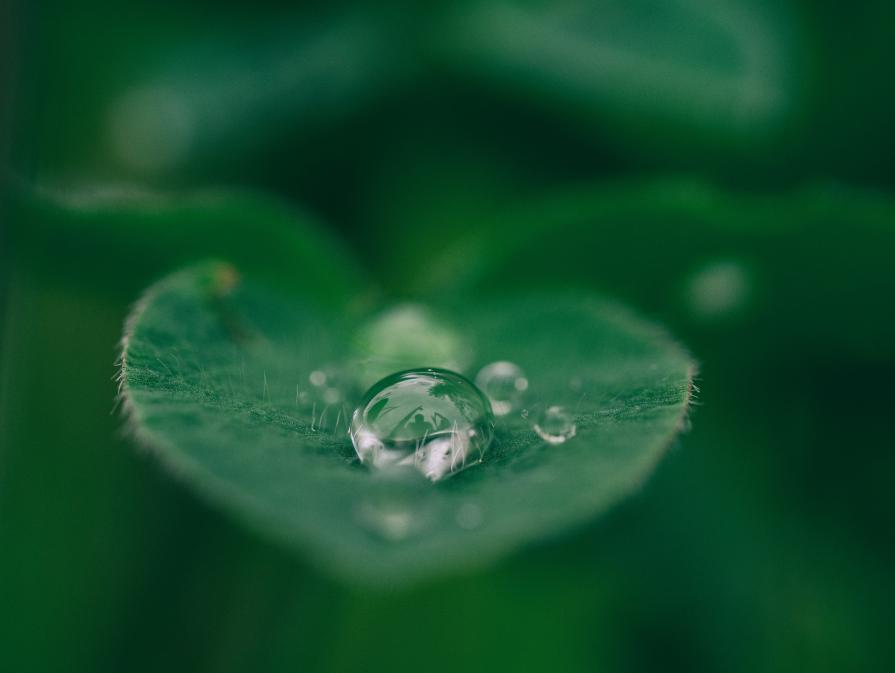 How do we live mindfully of our emotions, without allowing them to overwhelm or dictate?
9
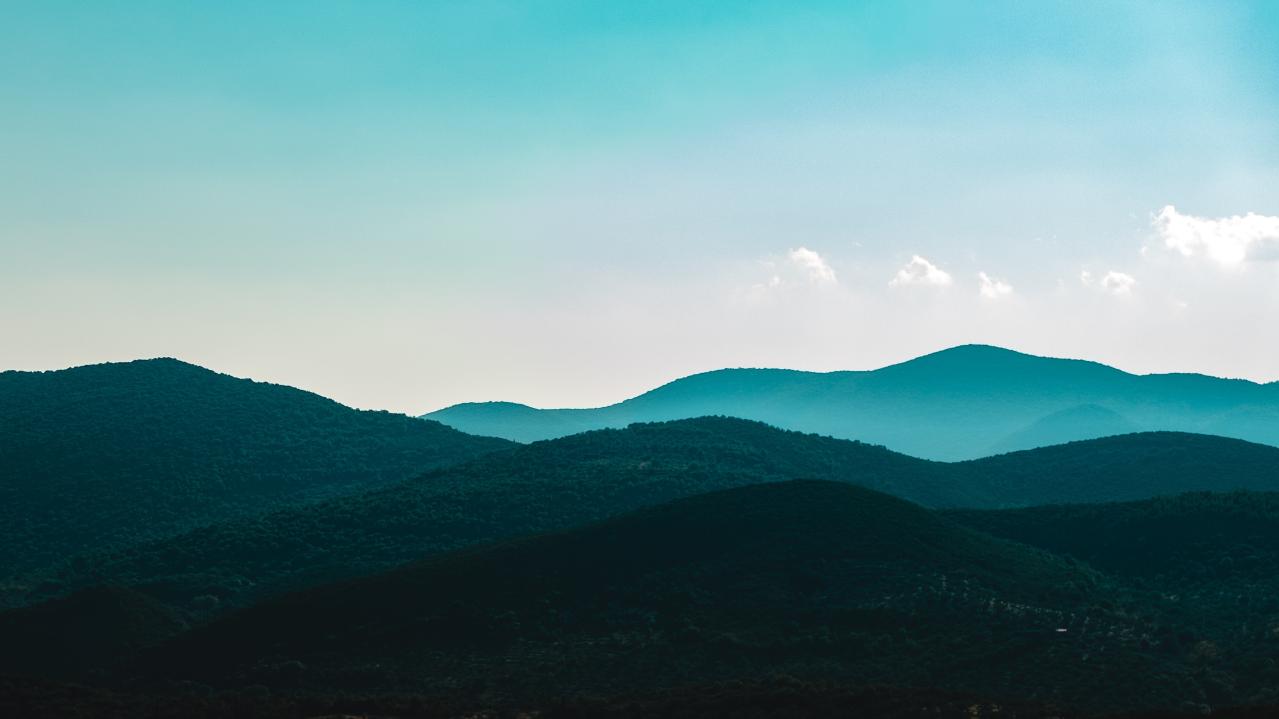 We feel angry. We are not an angry person.We feel tired. We are not a lazy person.We feel afraid. We are not a fearful person.
10
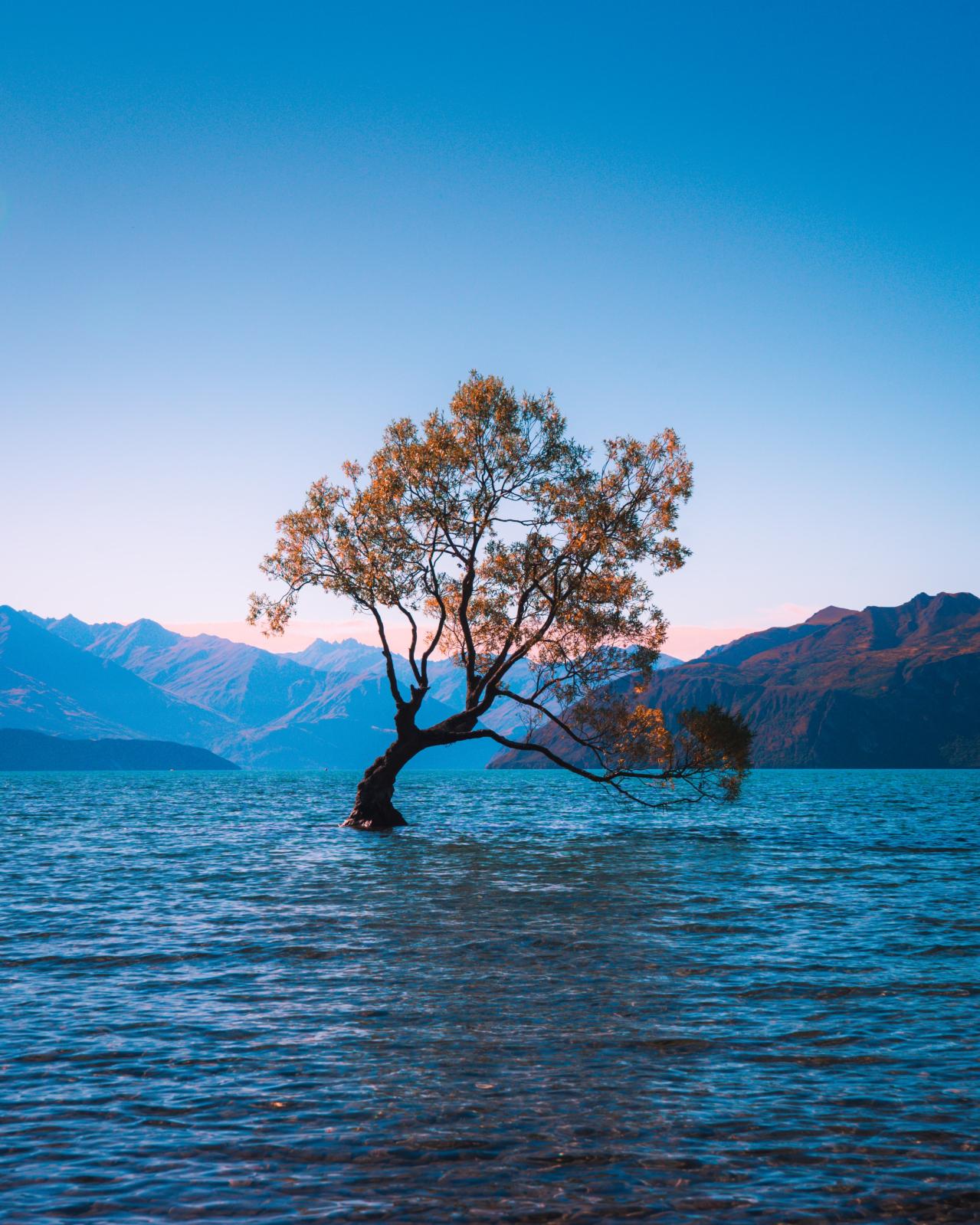 Guided Practice: Sensing into our Emotions
11
How do you notice the body and mind connected and disconnected?

What are the similarities and differences between pleasant and unpleasant emotions in the body?
?
12
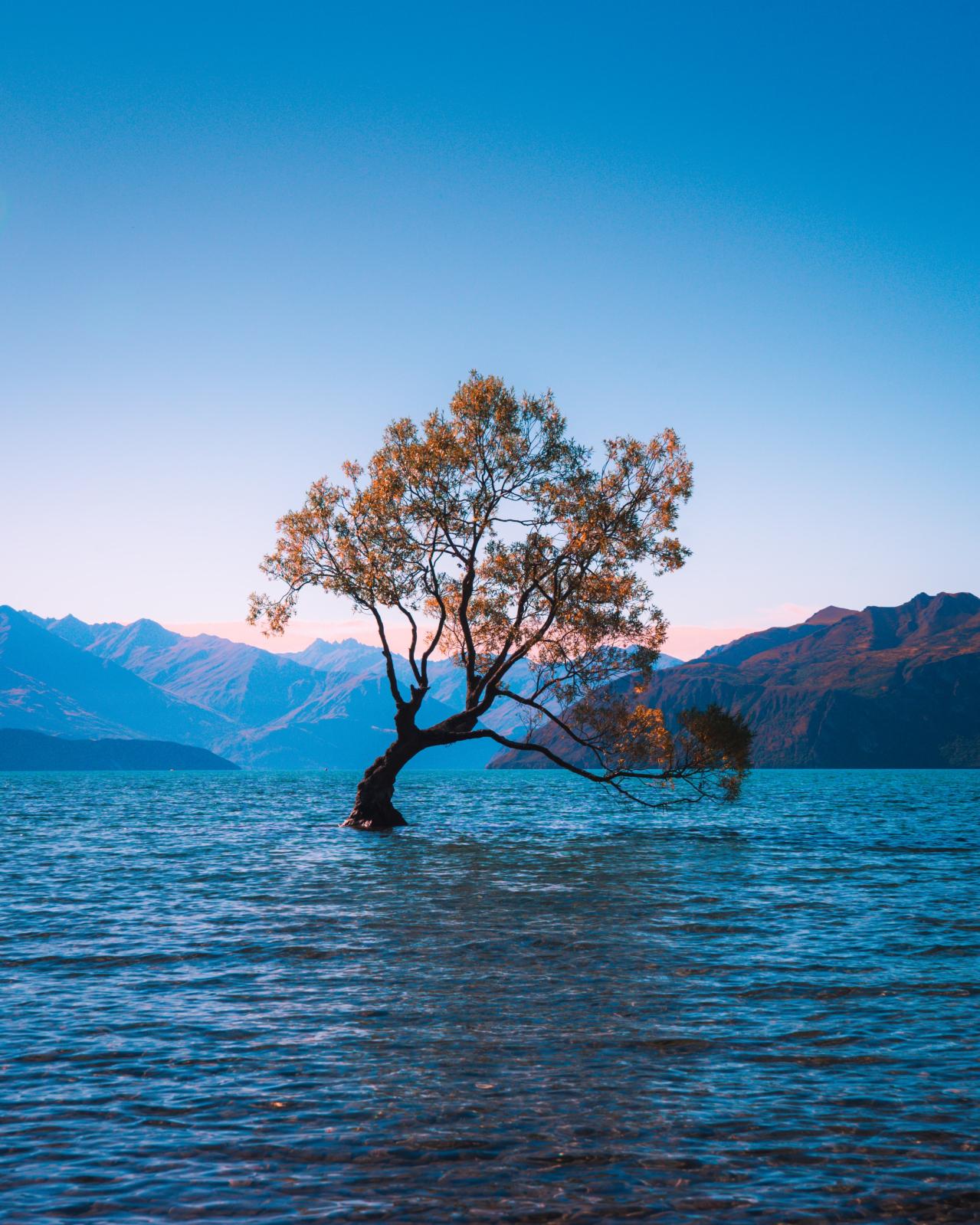 Guided Practice: The (Emotional)Body Scan
13
?
Where are you aware of needing during emotionally-centered practices in order to feel safe, calm, secure, and/or focused?
14
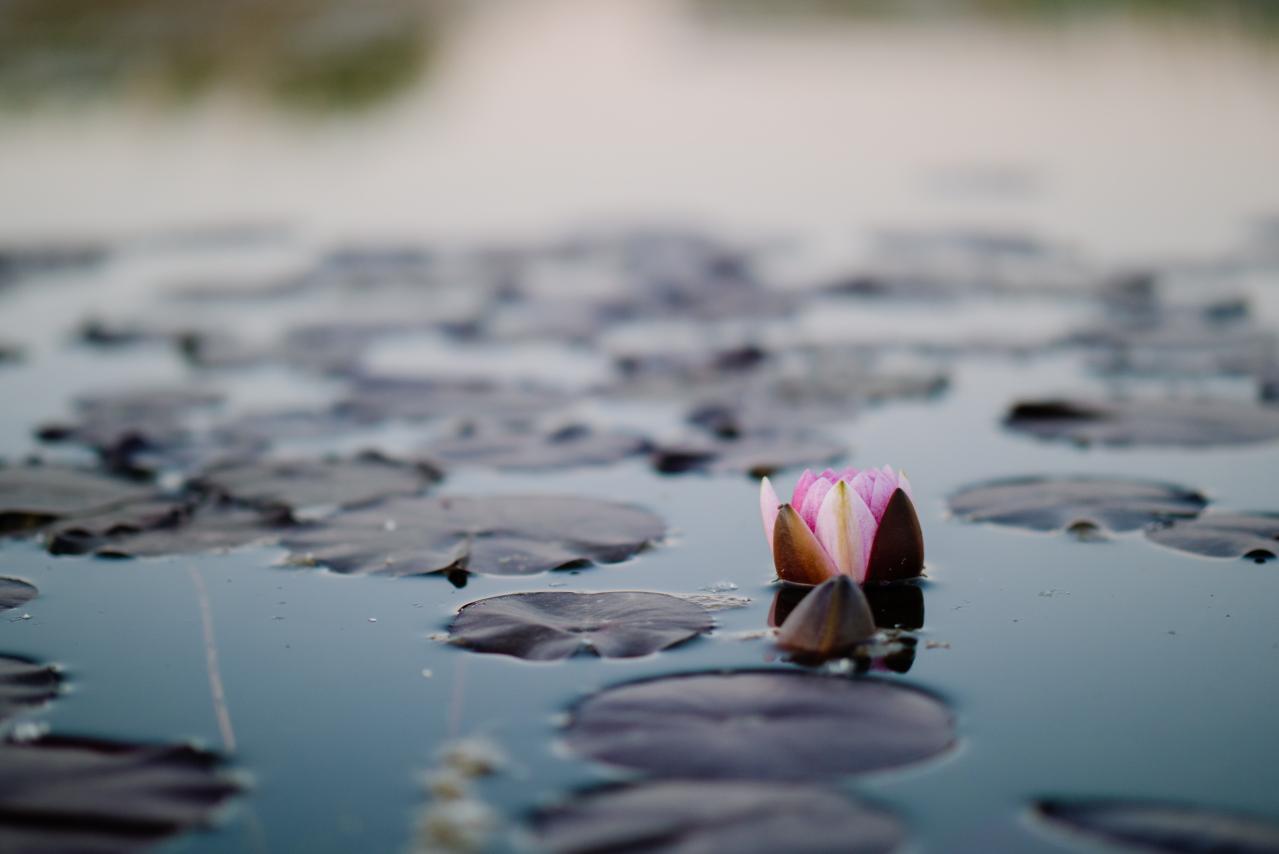 Break
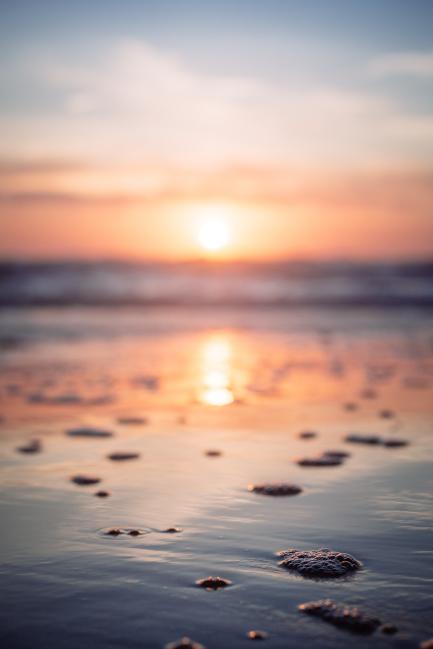 Emotional Journaling
I feel calm when . . .
I feel anxious when . . .
I feel angry when . . .
I feel excited when . . .
I feel afraid when . . .
I feel sad when . . .
I feel hopeful when . . .
16
[Speaker Notes: Give students 10 seconds to respond to each prompt before clicking to the next one.]
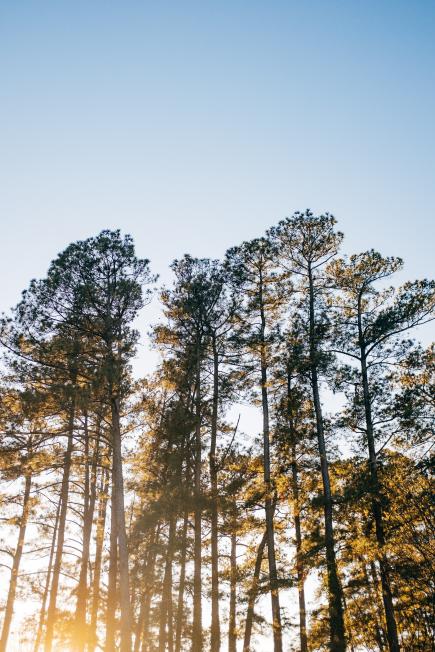 Self-Management
For unpleasant experiences and emotions
Stop
Breathe
Notice
Reflect
Respond
17
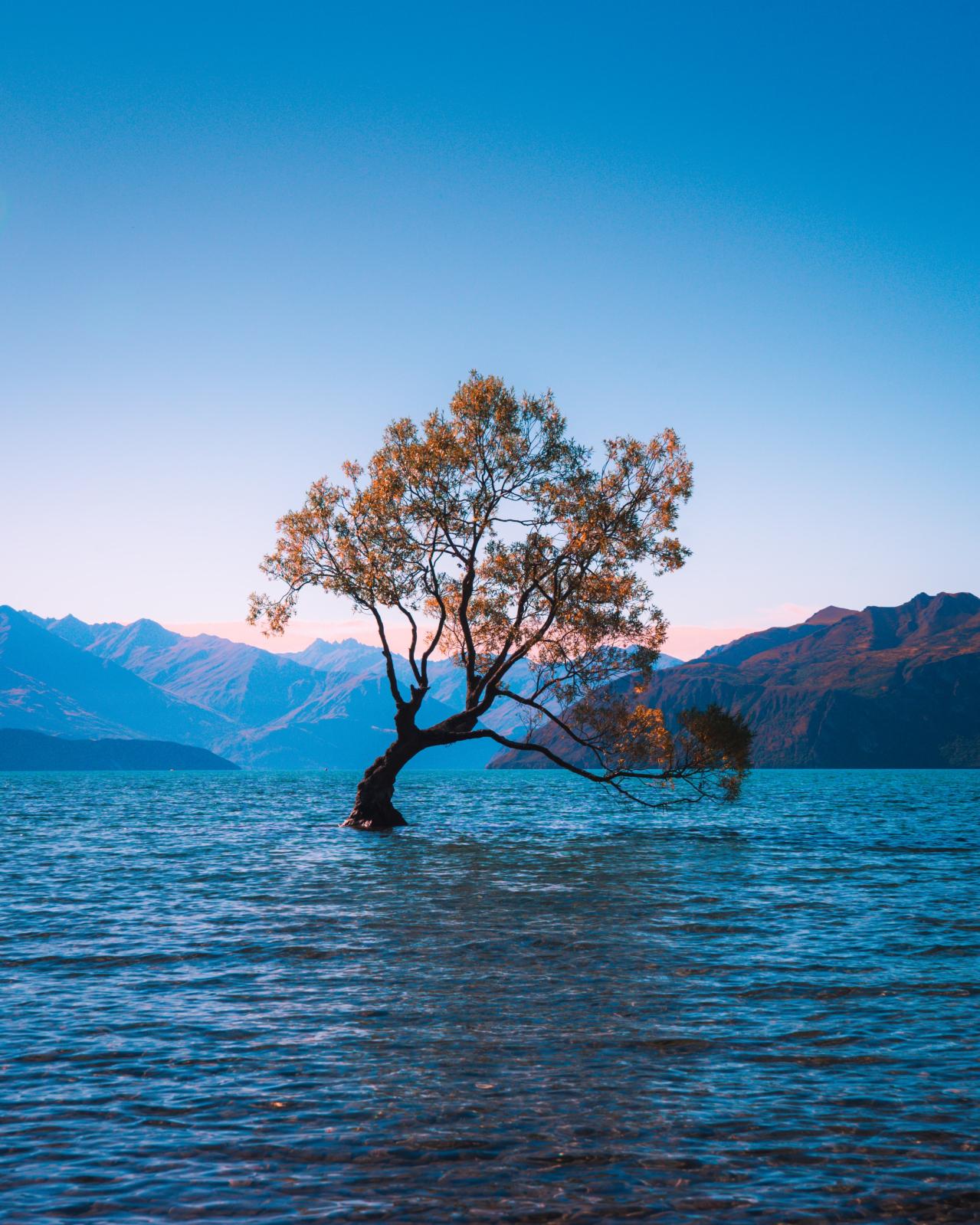 Guided Practice: Managing Unpleasant Experiences and Emotions
18
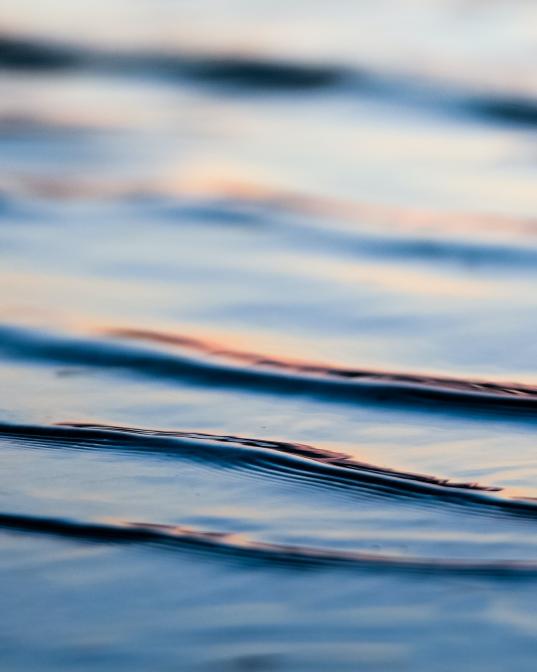 Closing Notes
Student Workbook practices for this week

Next session is at TIME/DATE/LOCATION

Final announcements
19
Closing
Wish each other and 
ourselves well.
20